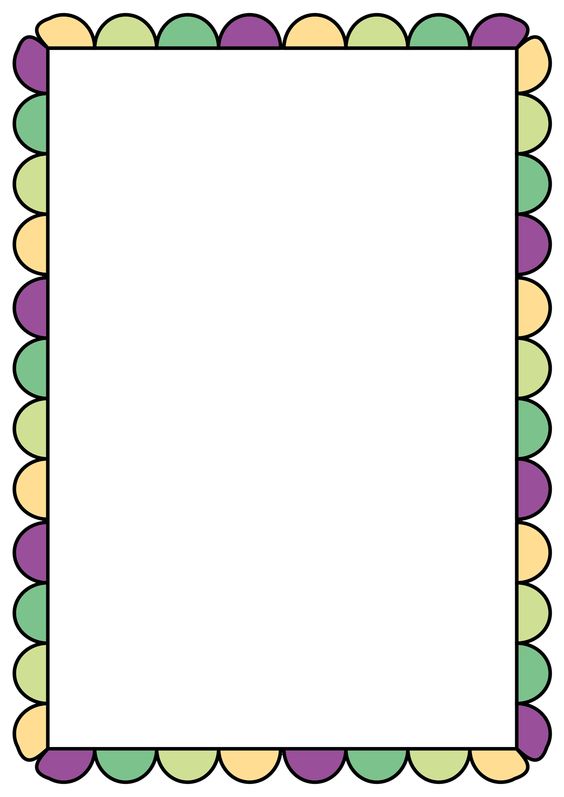 القوانين الصفية 
وقوانين الحلقة
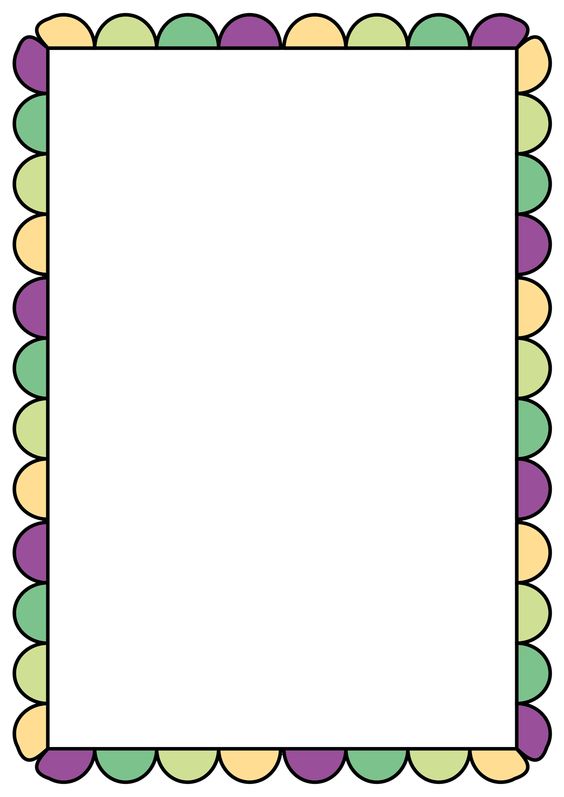 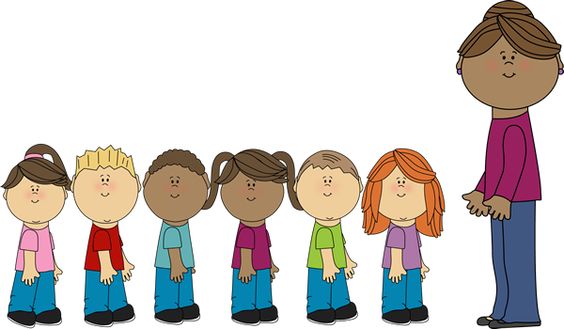 أنتظم في الطابور خلف معلمتي
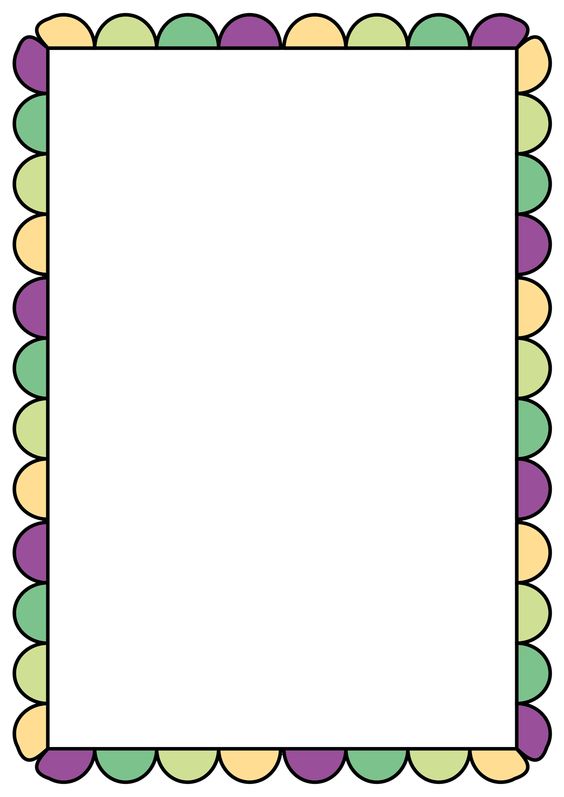 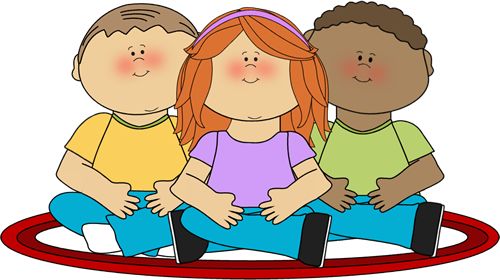 أجلس جلسة صحيحه
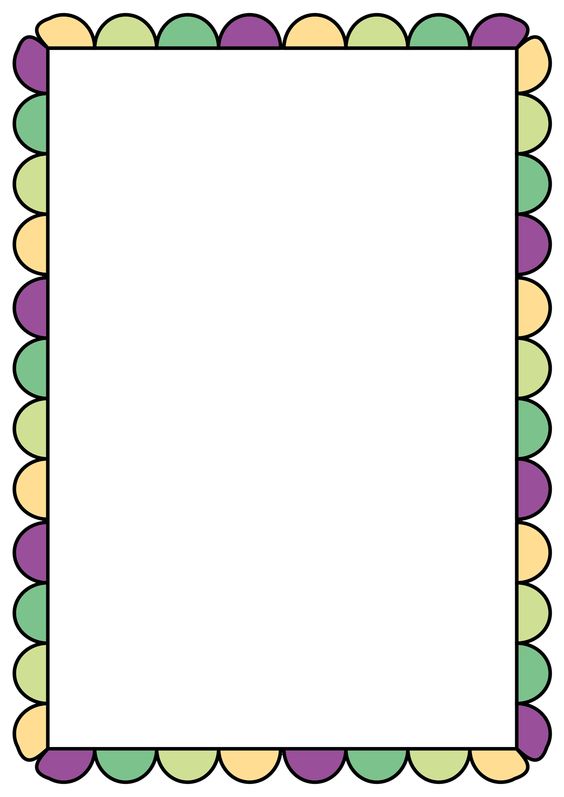 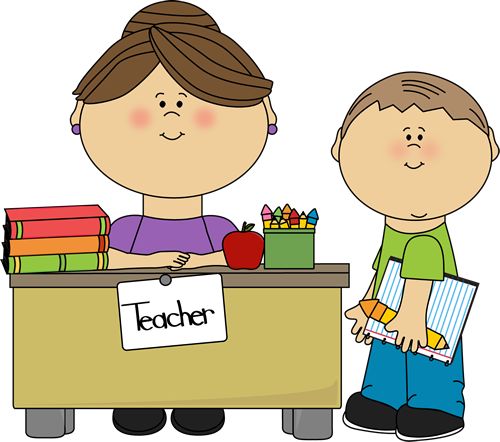 أطلب الاذن عند الحاجه 
من معلمتي
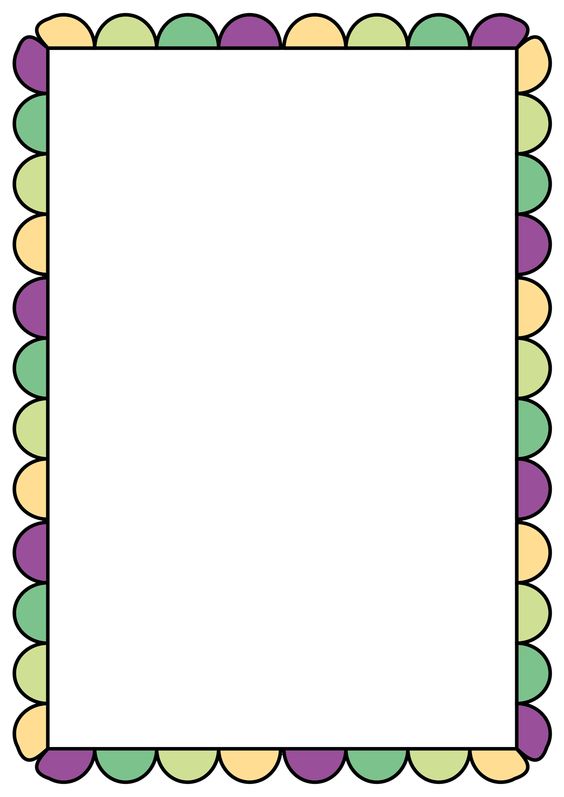 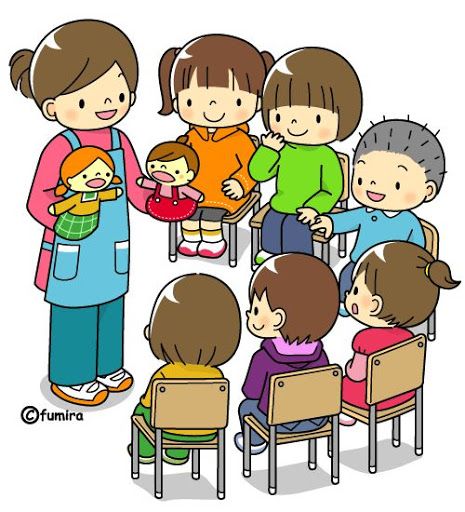 أستمع لمعلمتي
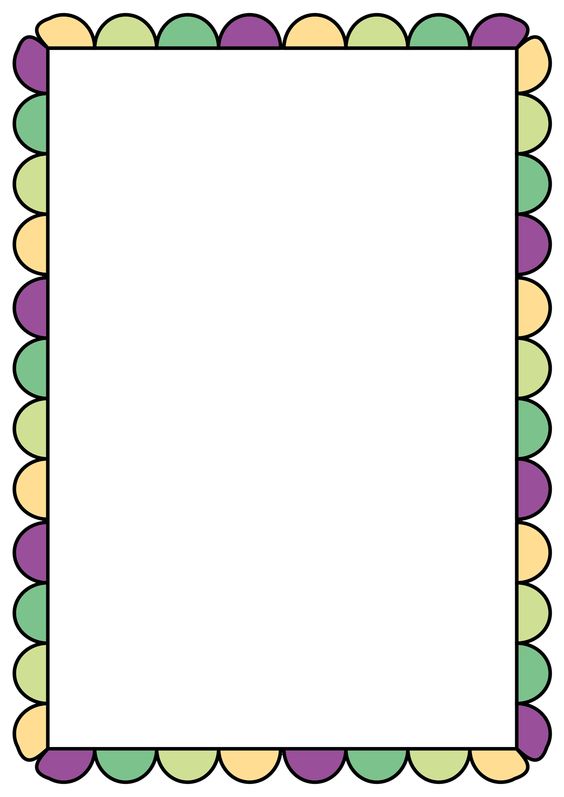 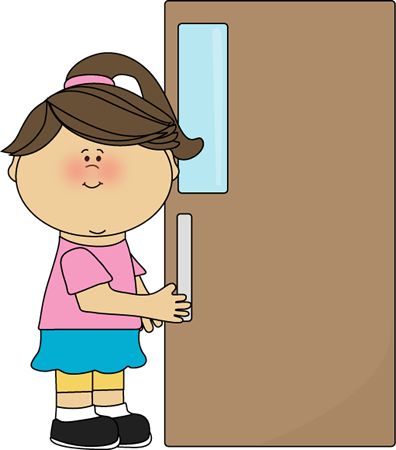 اسلم عندما ادخل
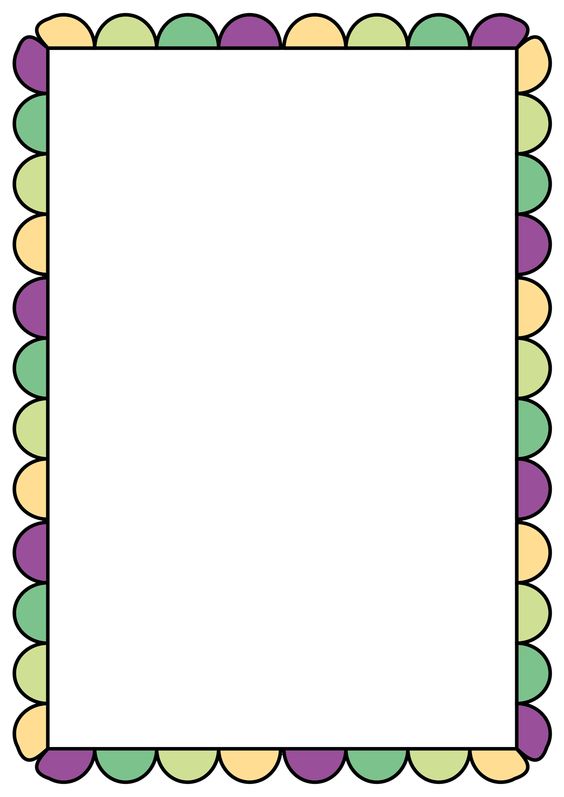 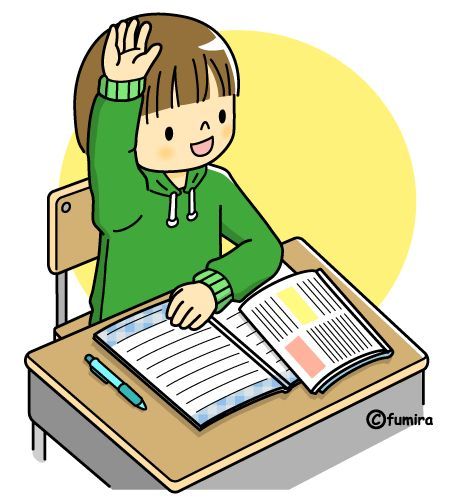 ارفع يدي عند التحدث
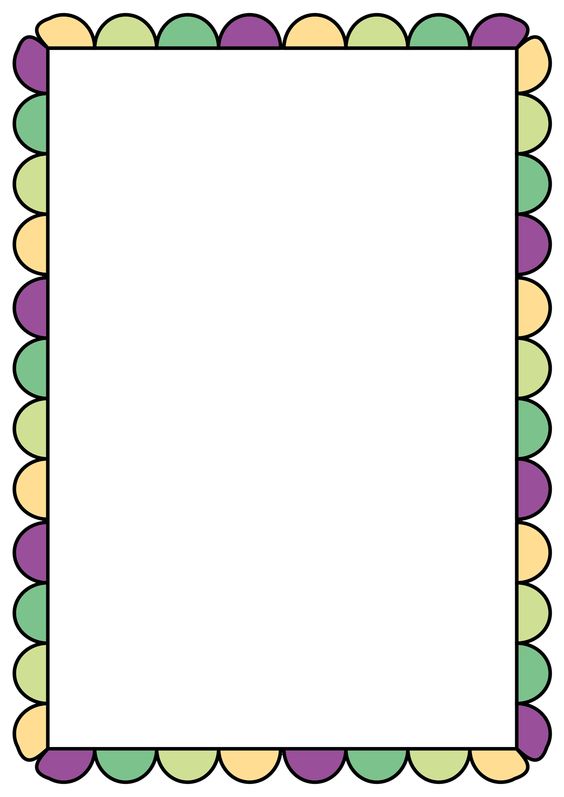 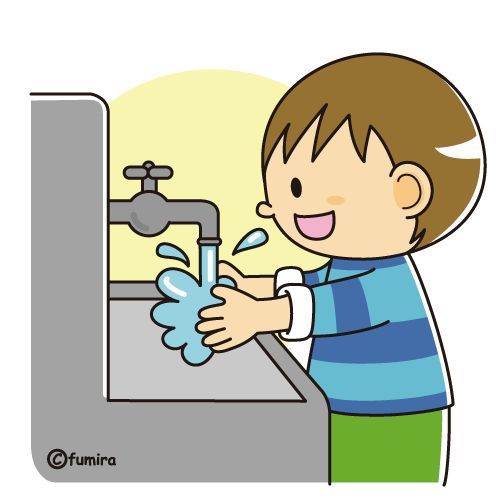 اذهب لدورة المياه 
عند عودة صديقي
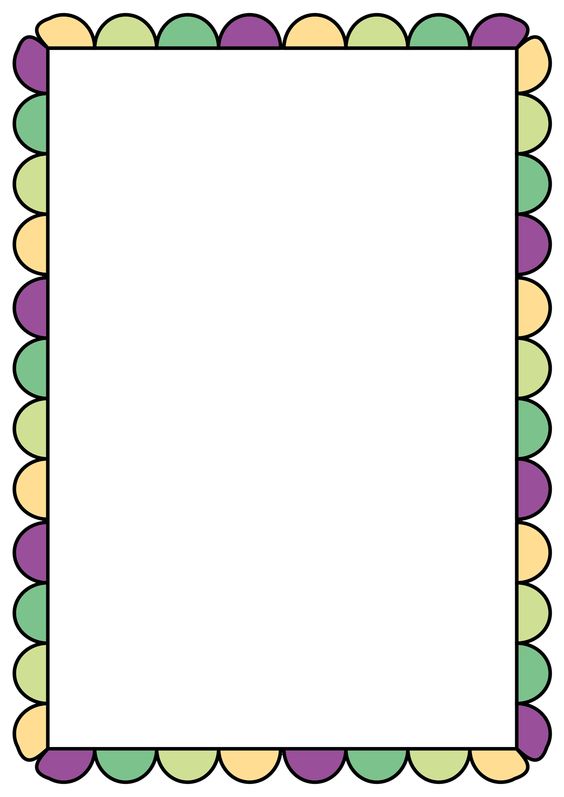 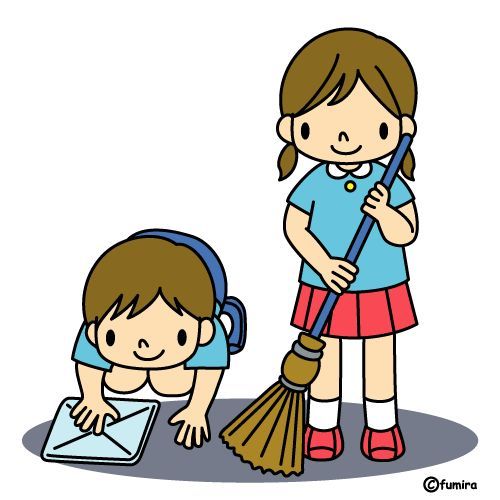 أحافظ على نظافة صفي ومكاني
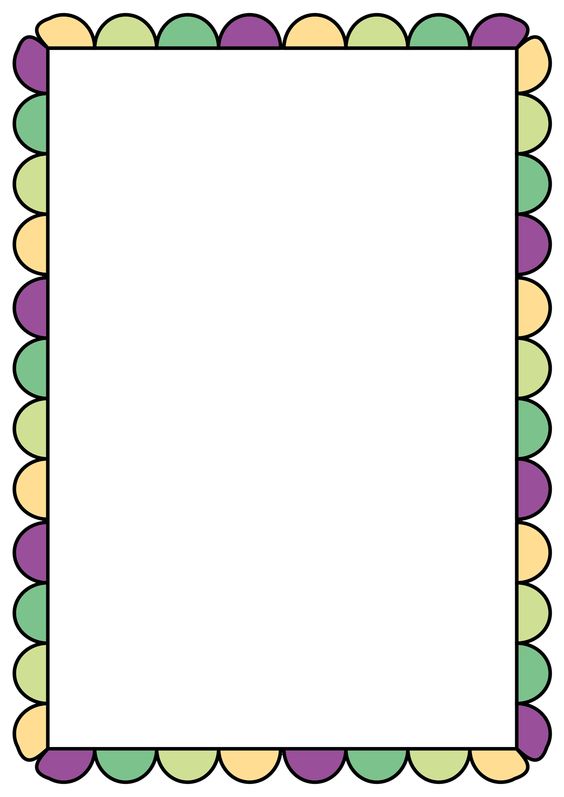 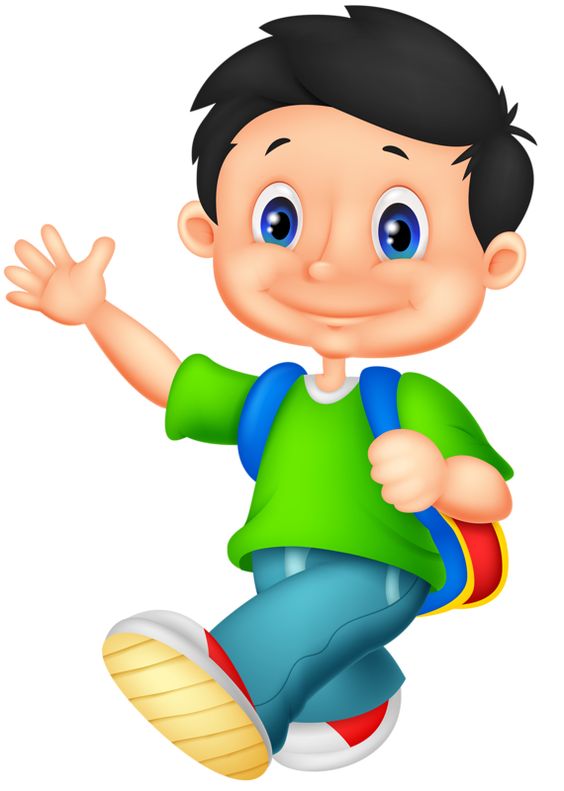 أمشي بهدوء في ممرات الروضة
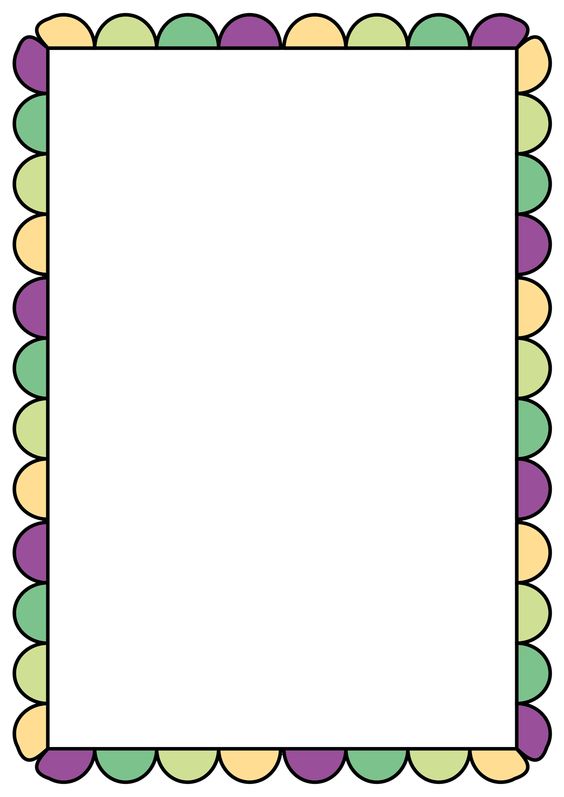 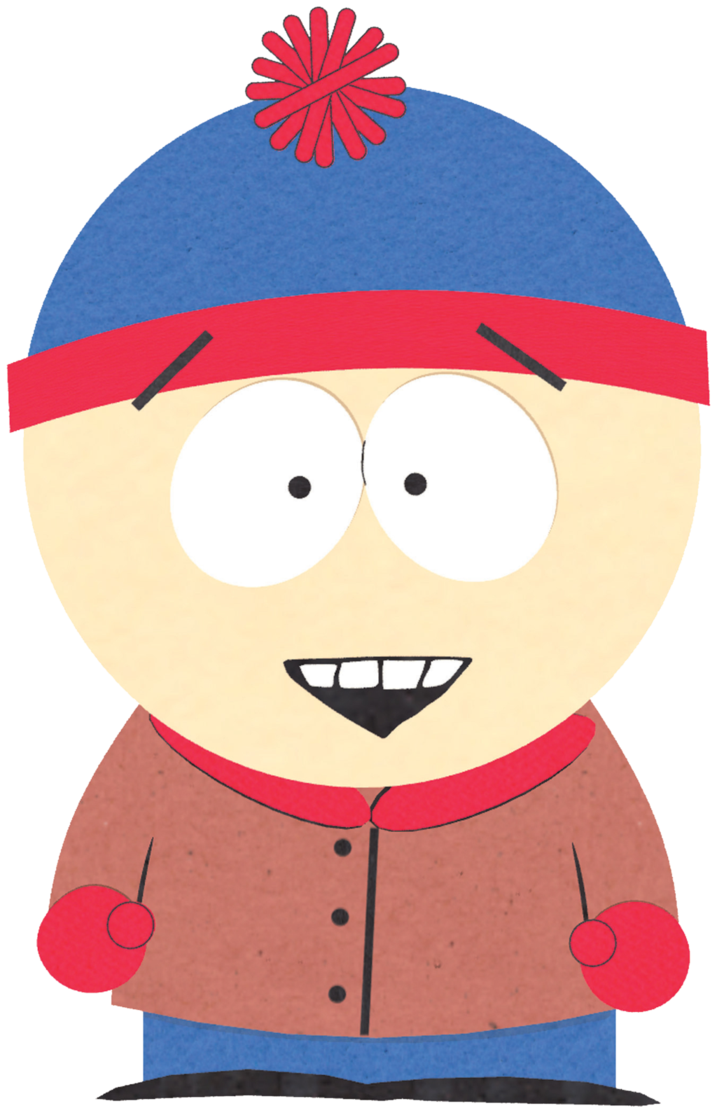 عينان تنظران
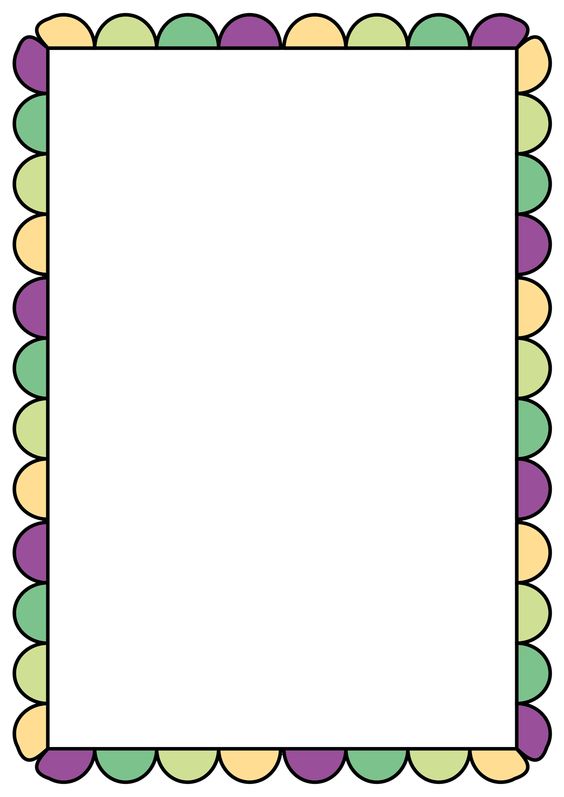 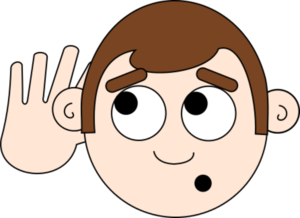 أذنان تسمعان
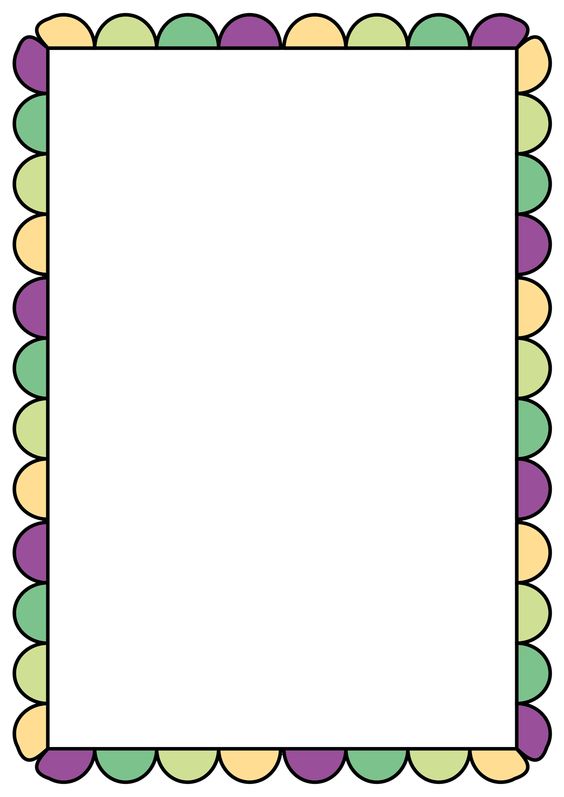 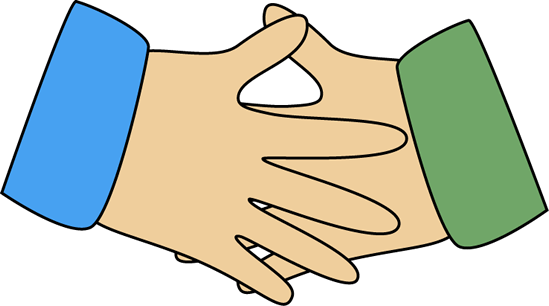 يدان مهذبتان
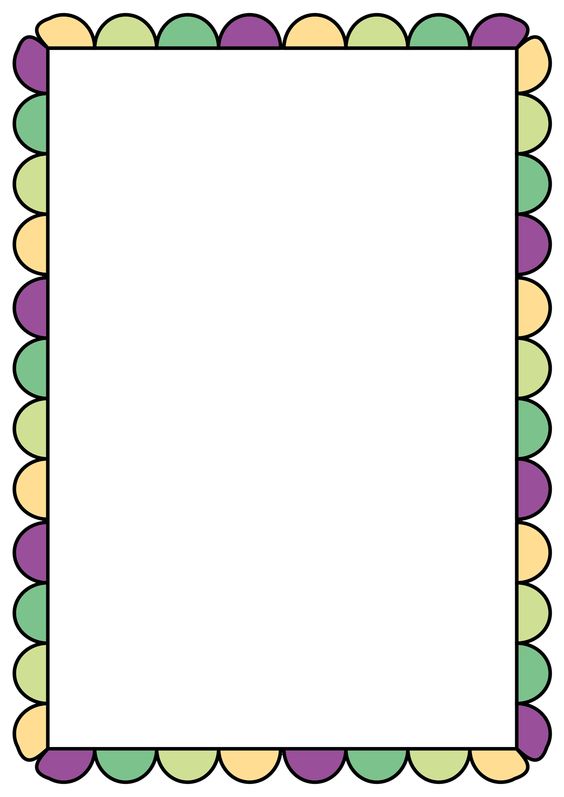 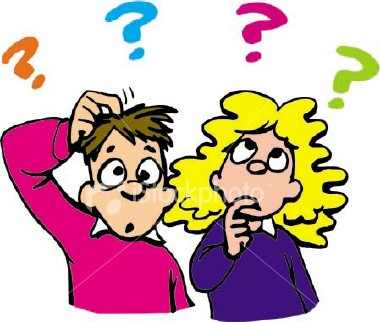 عقل يفكر
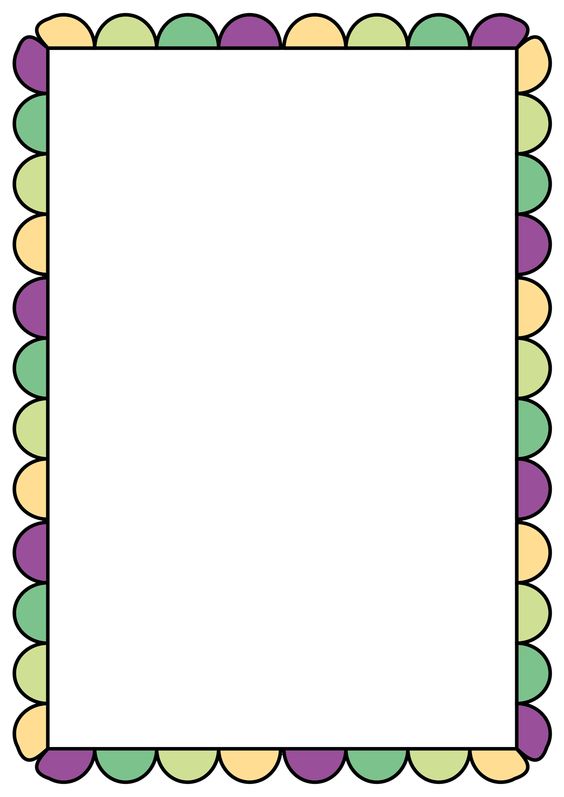 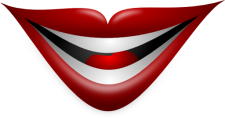 فم مغلق يتحدث
 عند الحاجة